Quality Assurance
A digital option for National Qualifications
Use Case 1DepartmentTrios/Groups Across LAs/RICs
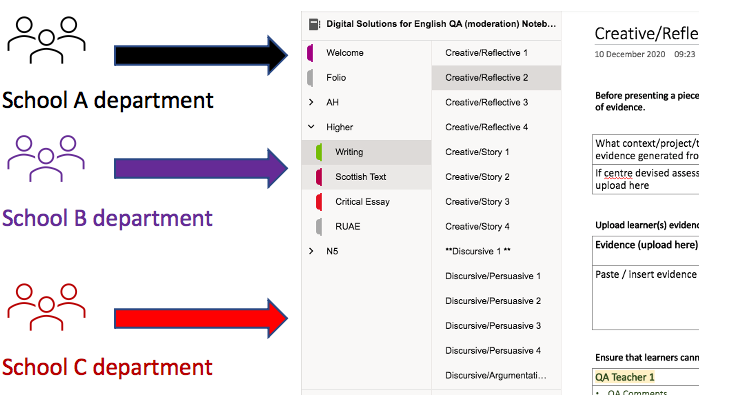 Use Case 2:  Single Person departments across LAs/RICs
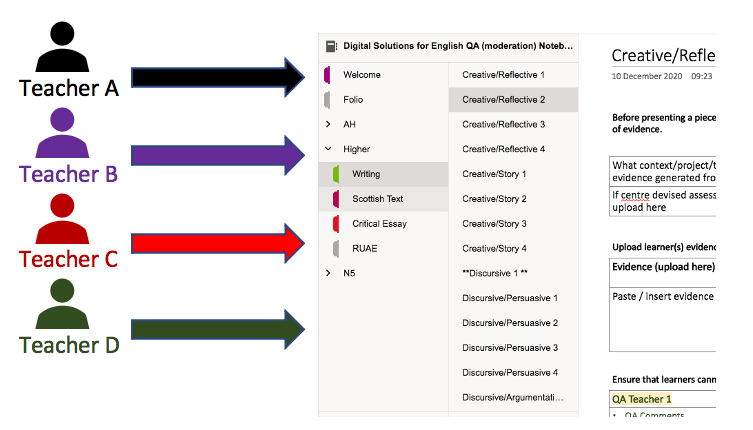 Use Case 3: Whole School
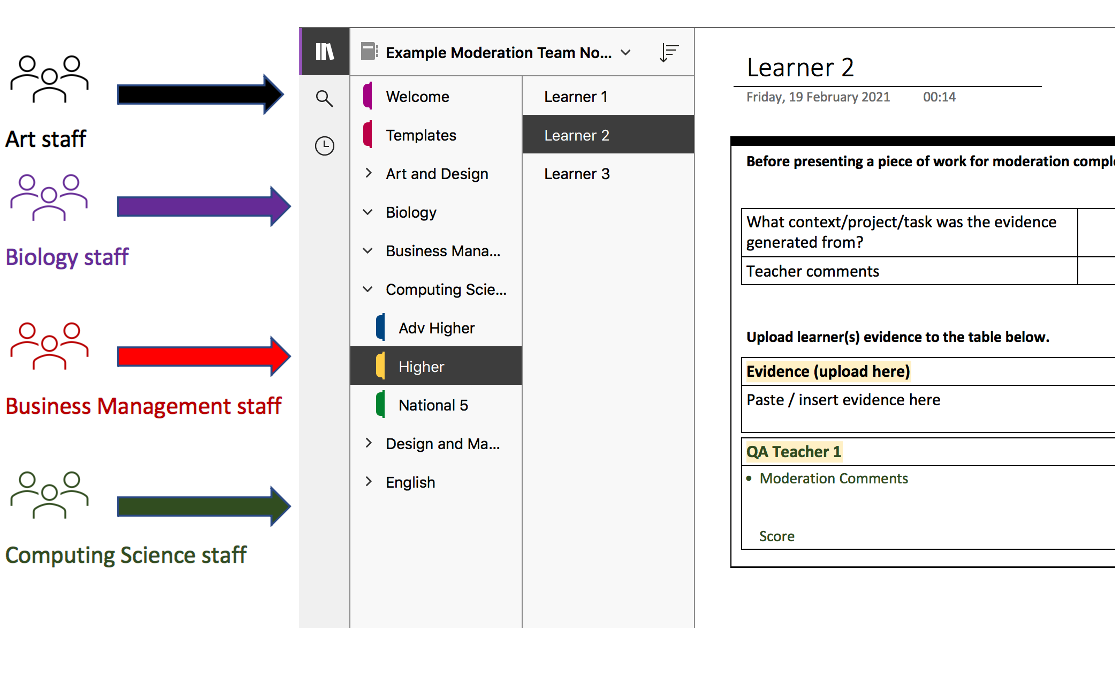 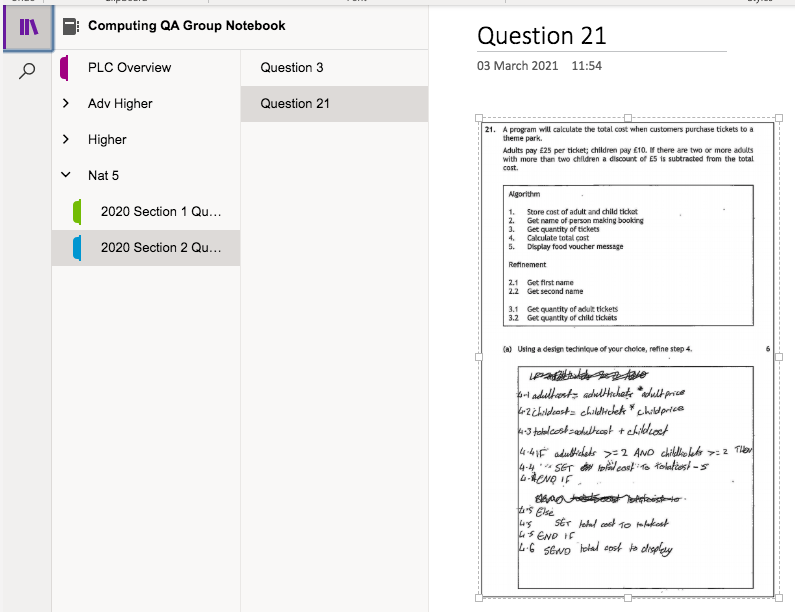 Use Case 4:Specific Questions / Assignment